1
International organisms and EU institutions: interpreting gender equality 
Part 2
Lorenza Perini
ANALYZING THE institutional CONTEXT  the problem of numbers
Since the beginning, the main concern of the International institutions 
has been on the “number”-
the number of women in the public space, 
in the decision making bodies,
 in politics,
 in labor market- 
Since the beginning (with a peak in the Ninetines) almost all policies of the Eu and of many other international institutions have been devoted at including women into the picture, balancing the number of women and men.
How: using specific measure like quotas and affirmative actions
Convincing women that their main  target was to be equal to men, that taking the leadership as men usually do and breaking the glass ceiling  was their ultimate goal and the ultimate goal also of all policies…
But the efforts are still not enough….
For a long time now  - at least 30 years - the EU has been developing strategies for promoting equal opportunities between men and women with this perspective and objective of increasing the number of women in every sectors of working and social life….

HOW 

by trying to push for a framework of coherent laws in all countries, 
by defining policies  and road maps to follow 
by providing funding (a lot of money!) for projects in order to encourage equality in institutions and . 

This strategy had many positive results, 
but has not proved sufficient to establish real and long-lasting equality so far, with the de-merit also of reinforcing the binary stereotype…
Pay attention to the words….
4
The institutional vocabulary of gender equality is apparently rich, but at the same time
It is rigid, mostly.
It reinforce stereotypes, sometimes 
It doesn’t evolve with time and history…..

Equlity between men and women as the main goal
Women have always something lacking, they are always fighting to be equal, to be accepted, to be incuded in the picture… 
while the picture is never supposed to change, nor men are asked to do something…
Inequality as a reality
So, in spite of all the EU and all the international Institutions’ recommendations and directives; in spite of all the framework programs of actions; in spite of International conferences of women
In spite all this,  the worst aspects of discrimination among sexes are still everyday life for women. 

GENDER INEQUALITY is a reality in almost all social dimensions.
Reasons for weak measures: it is not only a matter of low numbers…
lack of power of the EU parliament and the Eu institutions in general to address the single countries’ legislations
concentrating most f tthe efforts of increasing the number of women  in the public sphere (politics, decision making organisms…) changes the percentage  among the sexes, but do not affect directly the policies that permit the effectivity of the politics…. So the problem is rooted in the local mentality and cultural tradition of each single country…. BUT NOT ONLY
Again with the chronology:The Athens Summit (1992)
Before the episode of the “Carta di Roma”, in 1992 the EU commission invited “women with experience in high political office” to a summit in Athens entitled 
“Women in Power” where a declaration was signed expressing preoccupation for the under-representation of women in politics and they called for a series of interventions to be set up in order to achieve “balanced distribution of public and political power between men and women”.
When media are not involved…
However, this kind of initiative marked a lack of interest from the media. 

Who knew about the sign of these documents?

In Italy, for example, the episode passed under a deep silence and total disinterest, as many others concerning gender equality
1995: Disinterest of the media
Under a big disinterest came the resolution of the Council of Europe in 1995 regarding  specific measures that the State should  have to implement in order to: 
“favor higher and more balanced levels of participation of men and women in decision making processes in political, social and cultural areas” (27 March 1995).
1999: again disinterest of the media
The same happened in Paris, in 1999: the declaration of Paris in order to reinforce the statements made in Athens and in Rome on the theme of equality was firmly incorporated into the solid principles of the European concept of democracy and into the system of representation.

No media covering of this important fact
Lisbon strategy 2000-2006
All these statements were reaffirmed in the Lisbon strategy in the year 2000, highlighting
“the need for women to participate equally at all levels of decision making  in view of the positive impact this would have had formulating  economic and social policies which were “sensitive to” and “aware of” gender equality, and fundamental for a global strategy of growth and competitiveness in the EU”
2001: Eu Parliament resolution
“Even though women make up at least half of the electorate in almost all countries and even though they have obtained the right to vote and hold public offices they continue to be seriously under-represented among candidates for public appointments and offices”.
words again and again….
Underrepresentation of women as the main problem: they must be at least the 40%
According to the EU Parliament 2001 Resolution, under-representation constitutes a serious obstacle to the development of democracy within the EU. 

Therefore governments were encouraged to promote fair and balanced gender representation and to ensure a 40% minimum participation of each sex.
But still this is not the right way to address the problem… 
numbers are not always able to change politics…
Road Map principles in 2006…
The roadmap identifies five priorities where policies on gender should focus between 2006 and 2010:

Achieving equality of economic independence between men and women
Improving conditions required for reconciling work and private life
Promoting equality of male and female participation in the processes and places of decision making
Eliminating gender stereotypes commonly found in society
Promoting gender equality outside the EU 

In 2010 almost no goals achieved
2007 the internatonal year of equal opportunities
In 2007 the EU parliament approved the “program for equality between men and women 2006-2010” containing important points concerning political representation of men and women, taking into consideration that: 

“…women are 52% of the European population but are not proportionally represented in the seats of power as regards both access and participation; that the fair and equal representation of all members of society is an element of reinforcement of the governance; that there are various solutions offered at local levels in order to encourage and affirm women’s participation in the places where decisions are taken”…
Nothing happened
2010 Another lost opportunity…
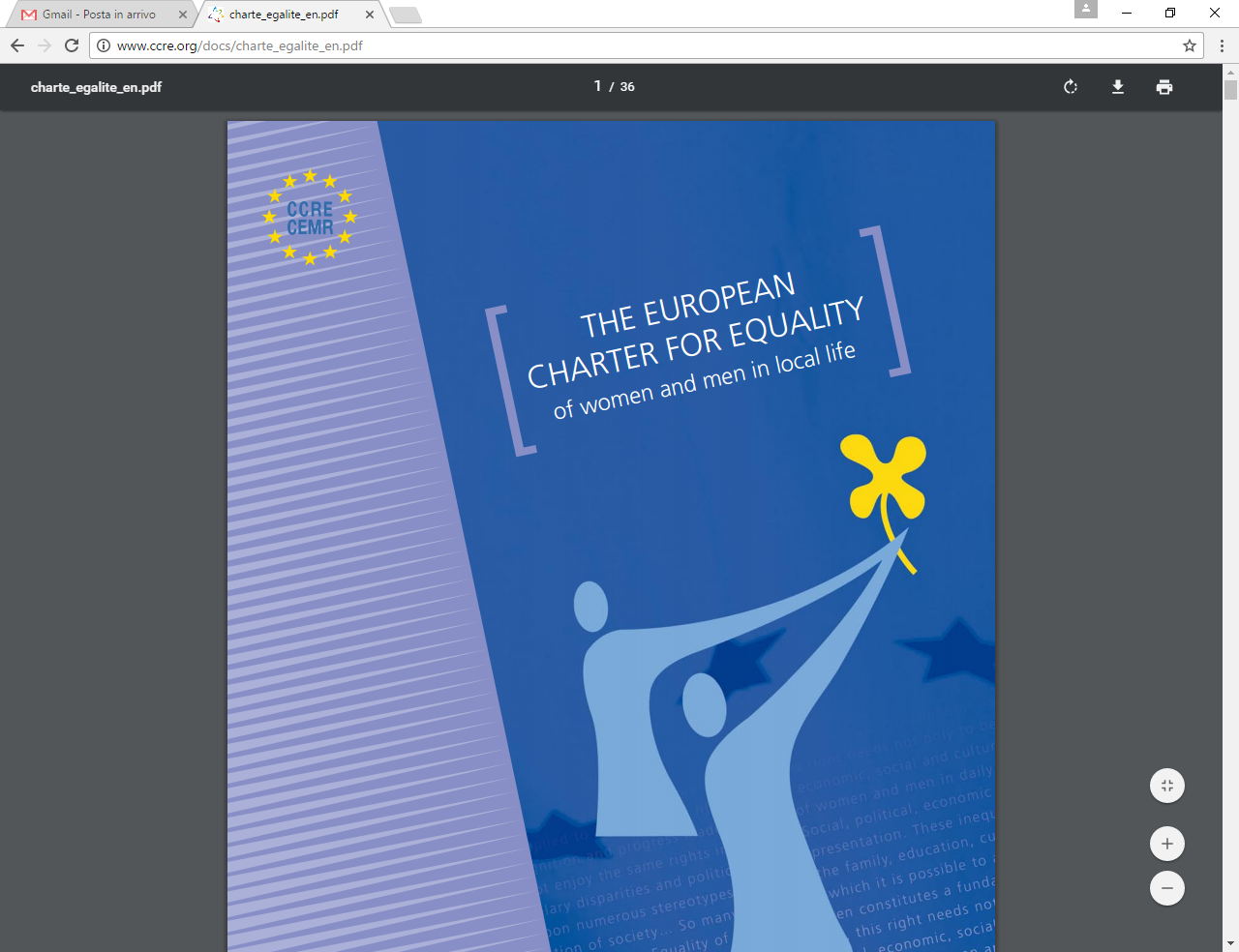 2010 COMMUNICATION FROM THE EU COMMISSION 
A Strengthened Commitment 
to Equality between Women and Men 
A Women's Charter Declaration by the European Commission on the occasion of the 2010 International Women's Day in commemoration of the 15th anniversary of the adoption of a Declaration and Platform for Action at the Beijing UN World Conference on Women and of the 30th anniversary of the UN Convention on the Elimination of All Forms of Discrimination against Women 
http://aei.pitt.edu/45635/1/com2010_0078.pdf
The European Charter for Equality fo women and men in the public space

http://www.ccre.org/docs/charte_egalite_en.pdf
Unknown documents
17
All these documents were Completely unkown 
And ignored by most of the national media, 
expecially Italian.
Mid term review strategy 2010-2015
In 2010 after the failure of most of the Road map’s commitments, a review strategy was put in place
http://ec.europa.eu/justice/gender-equality/files/strategy_women_men/131011_mid_term_review_en.pdf

But with no result as well…
…almost none of the principles of the Eu documents have been achieved in 2020…
Even without the support of the statistical data, we can easily see in our daily lives that 

All these statements are still very far from being achieved in almost all the European and non European countries.
why we are still in this situation of gender discrimination?
20
See the Norwegian case, for example….
https://www.youtube.com/watch?v=p5LRdW8xw70
Equality in numbers (50-50) and «good laws and services» (Norway has a very high standard of welfare) 
are not enough to fight the effective gender discrimination we live in our daily life.
SOMETHING IS GOING WRONG
ON
HOW WE THINK 
AND ACT
ON «gender equality»
22
Maybe because the fundamental civil, political and social rights we were talking about at the beginning of our discourses (Marshall….)

 have not been completely achieved yet, and the categories  are complicating (from a binary situation to a multiple scenario)…
Re-examine civil rights….
In the range of civil rights, the self-determination of the woman’s body remains a key point, challenged over time by male visions of the world and society, and never truly and ultimately achieved.
Re-examine political rights…
In the context of political rights a conflictual relationship between women and politics persists, beginning with the denial of the belief (which in the past was common -for different reasons- both among suffragists and anti-suffragists) that the granting of the vote would have created AT LEAST half of the parliaments formed by women.
Why is so difficult to consider women “human rights holders” as much as men?
Because sex-related stereotypes are stronger than laws and institutions, than any kind of dicourses addressing gender equality
Because the institutions themselves sometimes reinforce the stereotypes (women as victims)
Because the notion of Gender Equality as often intended as a-conflictual by the instiutions who seem to be called at homogenizing diversities through a NORM, a LAW, a PRACTICE (fixing fixing fixing…. The language is important…)
Three steps of the European Union strategy until today
At the beginning EU concentrate its efforts in Fixing the number: strategies to increase the number of women in decision making bodies, institutions, stem faculties, politics…. (quotas)
Then Fixing the institutions: make institutions aware of the importance of considering gender equality a resource. Changing the structure of the institutions in order to become women’s friendly (best practices)          
Now the strategy has shifted to Fixing the knowledge: making people aware that gender is a positive and useful social construction and doesn’t mean “for women” but is “for all” because it enables every body to see things differently, from another point of view.
So lets think critically…
27
Why Institutions at international and national level are still so weak?
In my opinion, the reason do not reside all in the fact that common principles are difficult to achieve due to  the differnt cultures, mentalities and ways of conceiving politics among the countries….
 the problem is that it is not politics the MAIN interest of the institutions but ECONOMY, business, capital…
The problem is the system in itself…
Should the goal 
be equality? 
Or difference? 
Or diversity?
In a feminist perspective
29
Under the notion of equality there is the idea 
that women need help (positive actions for example)  to be equal to men, because they lack something. 
But it is not like this!
We don’t want to «include» anyone in anything!
The goal is 
not equality
 but 
An engendered politics  able to take into consideration diversity, 
see intersectional discriminatons and foster 
freedom for all
The ultimate question is
30
HOW?????